Senior English     with Mrs. Greblo!
2012-2013
Daily SSR Entry:
Each entry contains:
-Date
-Book title & author
-Starting page # (SP)
-Ending page # (EP)-Total # of pages read
-Reader’s Statement (RS):
What’s happening in the book? Summarize.
What do you predict will happen next?
What questions do you have for the author? 
What character traits do you appreciate? Find frustrating?
What is your opinion of the book so far?
Other comments?






Sample Entry:
9/17/12
The Hunger Games by Suzanne Collins
SP: 1
EP: 20
Total: 20
RS: Katniss lives in District 12 of the former U.S., now Panem with her sister, Prim and her Mom. She is an agile hunter and gatherer and has had to do so since her father’s tragic death in a mine explosion. The reaping is today and the tone of District 12 is very somber as children ages 12-18 could be drawn to defend themselves to their death in the Hunger Games. I predict that Katniss or one of her close friends or family members names will be drawn. This book is really suspenseful, I’m loving it so far!
Mrs. Greblo’s  1B Senior English Agenda:   5/3/13
Please copy this agenda down into your Learning Log Notebook, you will receive credit for it!
SSR / Attendance / get LLN and/or writing folders from the cabinet, QUIETLY
Daily SSR Entry #21
Agenda #21
Reminders:
Finish your Job Shadow Packets, ASAP! See Nova or Bovee in the Counseling Center with anything . Visit: www.glencoecounseling.weebly.com
Turn-in your Civil Rights Movement film questions sheet (from Monday)
Break (5 mins.)
Unit Pre-assessment:
Four Corners Activity
Turn-in Four Corners packet when finished
Begin A Raisin in the Sun by Lorraine Hansberry
Put away your LLN and/or writing folders in the LLN Storage File Cabinet NEATLY, please!
Objective(s): 
Listen attentively
Draw conclusions about reasons for actions/beliefs and support assertions
Reveal the significance of the subject and events
Write expressively in one of the four writing modes in an uninhibited manner
Relate A Raisin in the Sun to the greater theme of African American literature
Identify and explain the themes of the play, and discuss how they are developed
Homework: for next class…
Bring your SSR book to class every day!
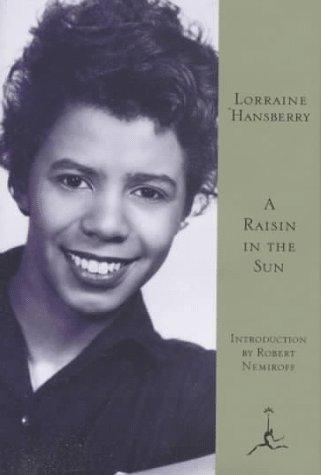 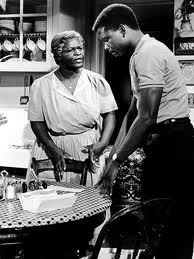 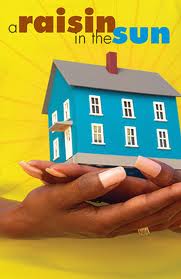 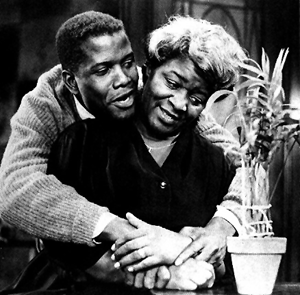 Four Corners Activity
Please, fill out your worksheet by organizing each statement into one of the four categories (You must put at least TWO statements in each category).
Next, write a brief reasoning for your choices. 
You have 8-10 minutes to complete this activity.
Four Corners Activity
People should do whatever it takes to accomplish their dreams
Four Corners Activity
look around at the different choices that your classmates made. 
Within your own corner, please pair up with someone else and share your reasons for being there. 
You have 2-3 minutes to share and talk (you are receiving a grade for your participation in this activity).
Four Corners Activity
Life is fair
Four Corners Activity
look around at the different choices that your classmates made. 
Within your own corner, please pair up with someone else and share your reasons for being there. 
You have 2-3 minutes to share and talk (you are receiving a grade for your participation in this activity).
Four Corners Activity
Inherited money should be equally split between family members
Four Corners Activity
look around at the different choices that your classmates made. 
Within your own corner, please pair up with someone else and share your reasons for being there. 
You have 2-3 minutes to share and talk (you are receiving a grade for your participation in this activity).
Four Corners Activity
Finances should be left to the man of the house
Four Corners Activity
look around at the different choices that your classmates made. 
Within your own corner, please pair up with someone else and share your reasons for being there. 
You have 2-3 minutes to share and talk (you are receiving a grade for your participation in this activity).
Four Corners Activity
Racism stopped with the Civil War
Four Corners Activity
look around at the different choices that your classmates made. 
Within your own corner, please pair up with someone else and share your reasons for being there. 
You have 2-3 minutes to share and talk (you are receiving a grade for your participation in this activity).
Four Corners Activity
People learn from their mistakes
Four Corners Activity
look around at the different choices that your classmates made. 
Within your own corner, please pair up with someone else and share your reasons for being there. 
You have 2-3 minutes to share and talk (you are receiving a grade for your participation in this activity).
Four Corners Activity
How you act in a crisis shows who you really are
Four Corners Activity
look around at the different choices that your classmates made. 
Within your own corner, please pair up with someone else and share your reasons for being there. 
You have 2-3 minutes to share and talk (you are receiving a grade for your participation in this activity).
Four Corners Activity
Love conquers all
Four Corners Activity
look around at the different choices that your classmates made. 
Within your own corner, please pair up with someone else and share your reasons for being there. 
You have 2-3 minutes to share and talk (you are receiving a grade for your participation in this activity).
How does this tie into our study of A Raisin in the Sun?
These types of issues, questions and ideas will all be expressed in A Raisin in the Sun and we will study how the characters react to their situation and what they think of each of these statements.
Don’t forget this activity today and how you felt making these very same choices.
Full List of Unit Objectives
Explain Hansberry’s use of allusions and symbolism as literary techniques.
Identify theatrical conventions, such as monologues and stage directions, and explain how Hansberry uses them.
compare and contrast differing viewpoints on heritage, assimilationism, and Afrocentrism.
identify and explain the themes of the play, and discuss how they are developed.
discuss the growth of the relationship between Ruth and Walter.
analyze character growth of all major characters in the play.
discuss differing viewpoints on Caucasian oppression in the 1950s and how these affected poor African-American families.
identify events and characters based on Hansberry’s own life.
discuss the differences of opinion among the Youngers, Mrs. Johnson, and George Murchison in relation to the pursuit of dreams.
analyze parallels that Hansberry draws between characters’ viewpoints and the significance of those parallels.